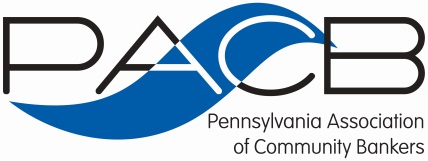 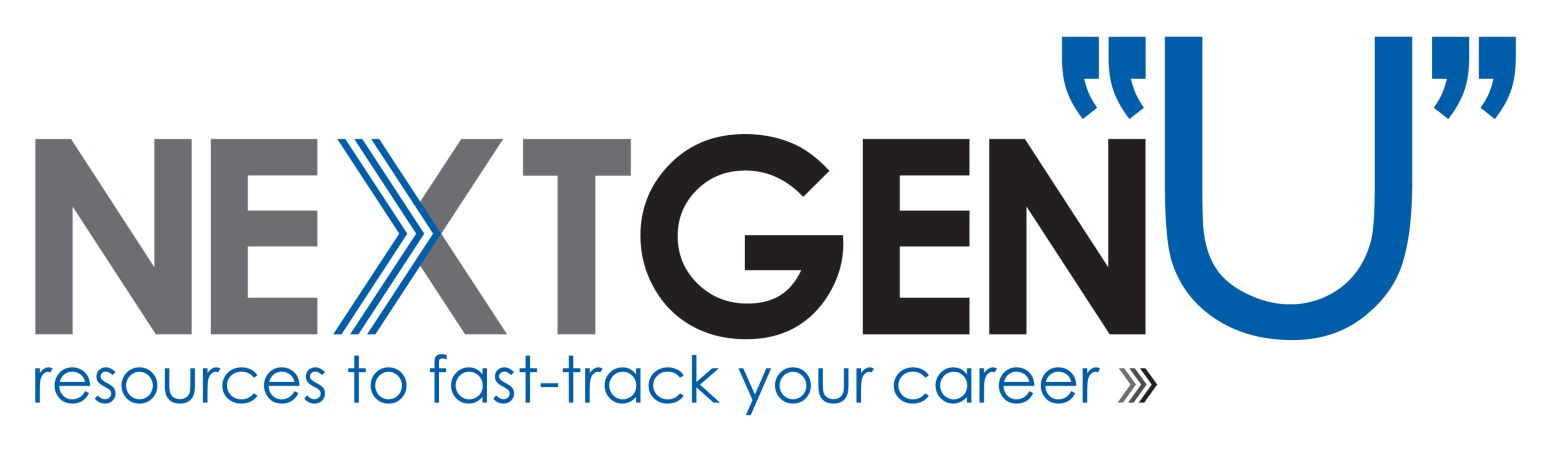 Module 11
Leading with Purpose and Vision: Inspiring Yourself and Others
Module Objectives:
By the end of this module, you will learn that:

To become an authentic leader, it is essential to understand the purpose of leadership.

Life stories and crucibles help point to unique gifts as a leader and are the foundation of purpose as a leader.

Living your purpose enables you to empower others to step up and lead.

Aligning purpose with the organization’s purpose helps to maximize the impact of individual leadership.
Agenda
Why leading with purpose matters.

Understanding life stories and challenges impact leadership purpose.

The role purpose plays in leading others and organizations.

Inspiring others and bring them along on the journey.

Tips to build trust with colleagues and employees.
Purpose Driven Leadership
[Speaker Notes: Journal
Watch each model through once
Go back and watch again focusing on areas that you might need to develop
Read any additional supplemental materials
Complete any assisted work assignments
Keep a Journal to capture thoughts
Use what you are learning and as opportunity to ask other managers and leaders in your bank for feedback and thoughts regarding the topics.]
What is Purpose Driven Leadership?
Now being recognized as the single most important developmental task you can undertake as a leader.
Source: From Purpose to Impact, Harvard Business Review, May 2014
What is Purpose Driven Leadership?
Source: From Purpose to Impact, Harvard Business Review, May 2014
[Speaker Notes: Purpose is increasingly seen as the key to navigating the complex world we face today, where strategy is ever changing and few decisions are obviously right or wrong. At the same time, few leaders have a strong sense of their own leadership purpose or clear plan for translating it into action. As a result, they often fail to achieve their most ambitious professional and personal goals.]
Examples of Leadership Purposes
Eliminate “chaos”
Bring financing to small businesses that do not have it
With tenacity, create brilliance
Compelled to improve
Always find the frogs
This is the true joy in life, the being used for a purpose recognized by yourself as a mighty one. George Bernard Shaw
Source: From Purpose to Impact, N. Craig and S. Snook, Harvard Business Review, May 2014
[Speaker Notes: Your actions not the words that you describe for yourself are what really matter.]
Let’s Look at Purpose from the Company Perspective
[Speaker Notes: Reviewing these next several slides illustrates why knowing your purpose is important from a company perspective.]
Disney’s Purpose…
“The purpose of Disneyland is to create happiness for others.”

Unifying principle that connects every Cast Member with our Guests’ emotional aspirations.

Common purpose is the raison d’être—the reason for being
—and it drives the extraordinary effort, creativity, teamwork, 
and Guest focus for which Disney is known.
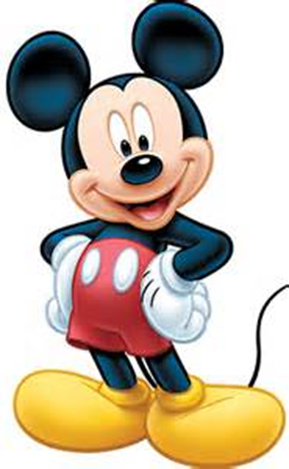 Source: https://hbr.org/sponsored/2016/02/the-difference-between-purpose-and-mission
[Speaker Notes: The Difference Between Purpose and Mission 
By Bruce Jones, Senior Programming Director, Disney Institute
What is the difference between an organization’s mission and its common purpose?
People frequently ask the Disney Institute team this important question. To answer it, we must define “mission.” Most organizations think of a mission as a way to align everyone in the organization to the same focus. It describes what business the company is in now and what business it plans to be in in the future. The common purpose goes beyond the mission, acting as the unifying principle that drives everything the organization does. To understand what that means at Disney Institute, I’ll provide some historical context.
In a 1960 speech to Hewlett-Packard’s training group, company co-founder David Packard said,
I want to discuss why a company exists in the first place. In other words, why are we here? I think many people assume, wrongly, that a company exists simply to make money. While this is an important result of a company’s existence, we have to go deeper and find the real reasons for our being. . . . Purpose (which should last at least 100 years) should not be confused with specific goals or business strategies (which should change many times in 100 years). Whereas you might achieve a goal or complete a strategy, you cannot fulfill a purpose; it’s like a guiding star on the horizon—forever pursued but never reached. Yet although purpose itself does not change, it does inspire change. The very fact that purpose can never be fully realized means that an organization can never stop stimulating change and progress.
Now, you’re probably wondering, “What is the connection among David Packard, Walt Disney, and the concept of purpose?” Well, HP’s first product was a sound oscillator—which it sold to Walt Disney Studios to use on the Fantasia soundtrack.
Packard delivered this speech in 1960, so he may have been influenced by people like Van Arsdale France, who founded the University of Disneyland in 1955. Van was tasked with creating a training program for those who would bring Walt’s dream of Disneyland to life. As he prepared to pitch what would become the purpose of Disneyland to Walt and Roy Disney, Van said, “My goal, as I saw it, was to get everyone we hired to share in an intangible dream, and not just working for a paycheck.” Van recounted the experience:
And here were top executives, all of them right there, and I had to get up and say “And now our theme: the purpose of Disneyland is to create happiness for others.” And you see, the beautiful thing about saying, “We’re going to create happiness” was then I could say, “Look, you may park cars, clean up the place, sweep the place, work graveyard and everything else, but whatever you do is contributing to creating happiness for others.”
For me, that has been the key lesson: the host of labels out there that describe organizational direction can seem overwhelming or confusing, and in too many organizations very few people can recite or even recall them without referring to their notes.

Example: To ensure Disney recruits employee who are aligned with the company’s purpose, all potential candidates are first round screened at the Magic Kingdom. If candidates do not have an enthusiasm for the Disney Culture and creating happiness then they are quickly eliminate from the application process.]
Purpose vs. Mission
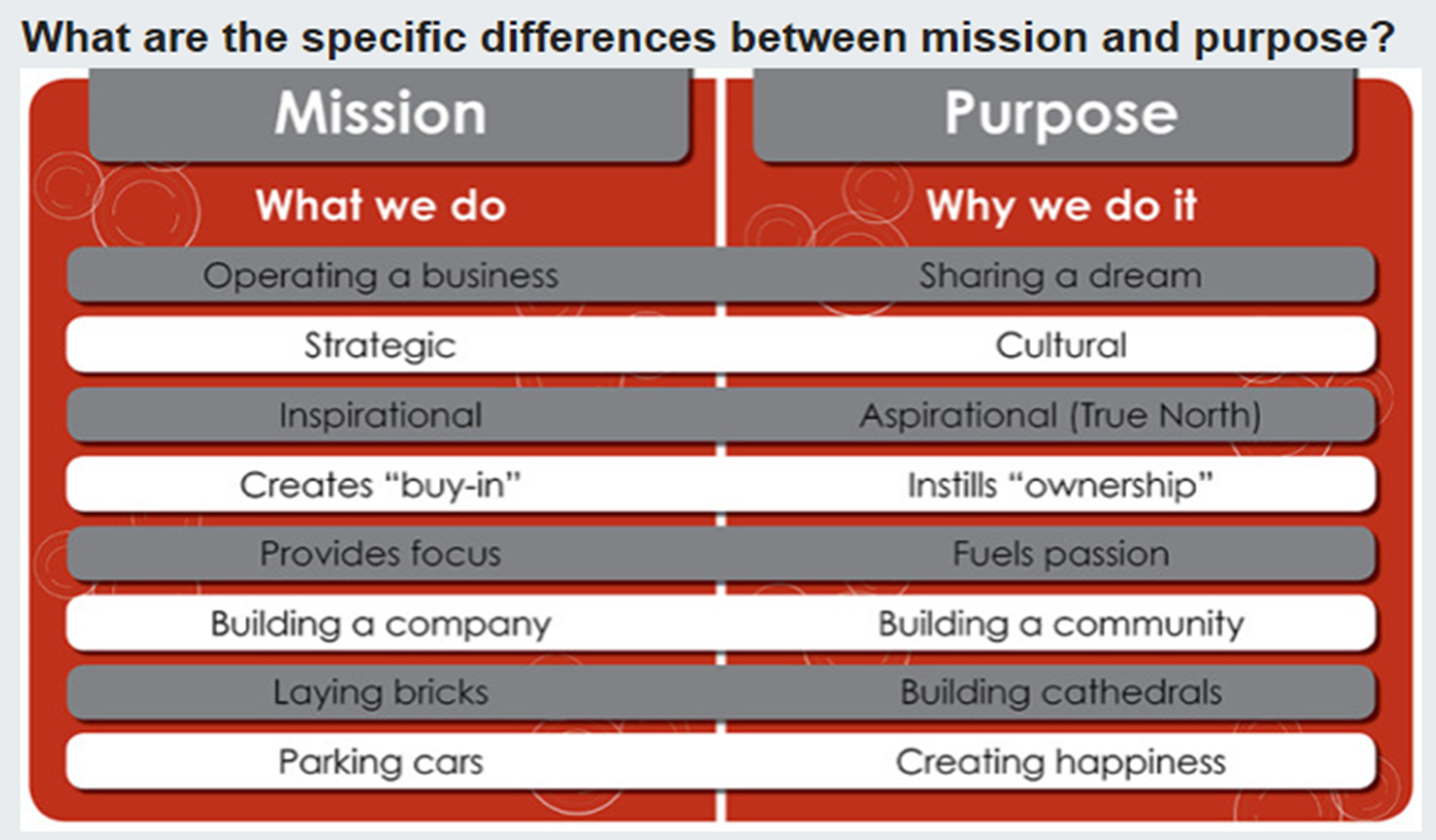 Source: https://hbr.org/sponsored/2016/02/the-difference-between-purpose-and-mission
[Speaker Notes: The Difference Between Purpose and Mission 
By Bruce Jones, Senior Programming Director, Disney Institute
What is the difference between an organization’s mission and its common purpose?
People frequently ask the Disney Institute team this important question. To answer it, we must define “mission.” Most organizations think of a mission as a way to align everyone in the organization to the same focus. It describes what business the company is in now and what business it plans to be in in the future. The common purpose goes beyond the mission, acting as the unifying principle that drives everything the organization does. To understand what that means at Disney Institute, I’ll provide some historical context.
In a 1960 speech to Hewlett-Packard’s training group, company co-founder David Packard said,
I want to discuss why a company exists in the first place. In other words, why are we here? I think many people assume, wrongly, that a company exists simply to make money. While this is an important result of a company’s existence, we have to go deeper and find the real reasons for our being. . . . Purpose (which should last at least 100 years) should not be confused with specific goals or business strategies (which should change many times in 100 years). Whereas you might achieve a goal or complete a strategy, you cannot fulfill a purpose; it’s like a guiding star on the horizon—forever pursued but never reached. Yet although purpose itself does not change, it does inspire change. The very fact that purpose can never be fully realized means that an organization can never stop stimulating change and progress.
Now, you’re probably wondering, “What is the connection among David Packard, Walt Disney, and the concept of purpose?” Well, HP’s first product was a sound oscillator—which it sold to Walt Disney Studios to use on the Fantasia soundtrack.
Packard delivered this speech in 1960, so he may have been influenced by people like Van Arsdale France, who founded the University of Disneyland in 1955. Van was tasked with creating a training program for those who would bring Walt’s dream of Disneyland to life. As he prepared to pitch what would become the purpose of Disneyland to Walt and Roy Disney, Van said, “My goal, as I saw it, was to get everyone we hired to share in an intangible dream, and not just working for a paycheck.” Van recounted the experience:
And here were top executives, all of them right there, and I had to get up and say “And now our theme: the purpose of Disneyland is to create happiness for others.” And you see, the beautiful thing about saying, “We’re going to create happiness” was then I could say, “Look, you may park cars, clean up the place, sweep the place, work graveyard and everything else, but whatever you do is contributing to creating happiness for others.”
For me, that has been the key lesson: the host of labels out there that describe organizational direction can seem overwhelming or confusing, and in too many organizations very few people can recite or even recall them without referring to their notes.

Example: To ensure Disney recruits employee who are aligned with the company’s purpose, all potential candidates are first round screened at the Magic Kingdom. If candidates do not have an enthusiasm for the Disney Culture and creating happiness then they are quickly eliminate from the application process.]
How Do You Find Your Leadership Purpose?
Do what makes you happy.

You can find it in the job you already have.

What activities at work give you energy?

Gather the troops or a group of trusted advisors, friends, or family members and ask them the following questions about you (see next slide). 

Think mirror – for most people it is almost impossible to identify their leadership purpose by themselves.
Source: From Purpose to Impact, N. Craig and S. Snook, Harvard Business Review, May 2014
[Speaker Notes: If you want to be an exceptional leader, you need to know your leadership purpose.]
Three Questions to Discover  Your Purpose
What did you especially love doing when you were a child, before the world influenced what you should or should not like to do? Describe a moment and how it made you feel.

Tell us about two of your most challenging life experiences. How have they shaped you?

What do you enjoy doing in life presently that helps you be happy, joyous and present?
Source: From Purpose to Impact, N. Craig and S. Snook, Harvard Business Review, May 2014
[Speaker Notes: If you want to be an exceptional leader, you need to know your leadership purpose.]
Imagine it is ten years from today…
Allowing yourself to think boldly, complete the sentence “I am most proud of the contributions I have made to the lives of others and who I have become because… ______________________________________________________________________________________________________________________.

What actions did you start today that will make the biggest difference to achieving deep professional fulfillment and leadership contribution… ______________________________________________________________________________________________________________________.
Source: Centered Leadership by J. Barsh and J. Lavoie, pg. 65 as adapted
Small steps, living into my purpose…
Professionally, I commit to start doing or intensify: _________________________________________________________________________________________________________________________________________________________________________________.

Professionally, I commit to do differently or reduce time on: _________________________________________________________________________________________________________________________________________________________________________________.
Source: From Purpose to Impact, N. Craig and S. Snook, Harvard Business Review, May 2014
[Speaker Notes: Referring to the first question, perhaps you want to start trying to observe more of what people are doing right rather than wrong in their jobs.
Referring to the send questions, perhaps you spend too much time on email and want to set up a process where you only check email three times a day because otherwise you have found yourself wasting time on priorities that are not yours to own.]
How We Lead Matters: Inspiring OthersBringing People Along on the Journey
Inspiration
Definition:
A divine influence or action on a person believed to qualify him or her to receive and communicate sacred revelation 

The action or power of moving the intellect or emotions

The act of influencing or suggesting opinions
Influence
Bringing People Along on the Journey
Defined:
It is a leadership skillset to “bring people along”. 

Simply stated, it is the ability to present a new idea and convince  someone or a team to accept it, support it, fund it, implement it, and/or  eventually adopt it as their own.

It is key in organizations where there are many departments, roles, and personalities that need to understand what the leader says in order to understand the leader’s purpose, vision, project, or strategic thinking.
Step 1: It’s about them! - Storytelling
Stop thinking about what you want to tell people. Start thinking about what you want to communicate.
When you think about how you want to communicate a thought or idea, you are considering not only your words but the best delivery method and medium:

Where do I start the story? A personal anecdote, facts or something different?
Which points to raise during a conversation?
Use email, a presentation, or a report?
How much knowledge does someone have?
Should I provide reference materials just in case?
[Speaker Notes: https://inpowercoaching.com/6-communication-tips-bring-people/]
Step 2: Respect your colleague’s experiences.
Most likely, your colleagues don’t share the same in-depth experience that you do in your field, but they probably have some experience with it. When you talk to them, find a way to connect with their experiences. Some suggestions how to do this:

Directly ask your colleagues when you start the discussion to share their experiences.

Assume your audience’s experience level from the start (between beginner and intermediate). Ask questions throughout your discussion or presentation to adjust the conversation.
[Speaker Notes: https://inpowercoaching.com/6-communication-tips-bring-people/]
Step 2: Respect your colleague’s experiences.
Entering a conversation assuming the audience knows nothing can be a poor strategy. 

You may waste 10-20 minutes reviewing basic ideas and concepts that they already know. 

Respect the audience – most people know a lot more than you think. 

Allow colleagues to ask questions as you go and shift the conversation appropriately, which leads to the next point.
[Speaker Notes: https://inpowercoaching.com/6-communication-tips-bring-people/]
Step 3: Be Interactive
Inspire colleagues to talk about what they know about the topic.
Ask them questions. 
Invite them into the conversation. 
Encourage people to be controversial. 
Get them to express themselves. 

People learn more when they participate in a conversation rather than listening to a lecture.
[Speaker Notes: https://inpowercoaching.com/6-communication-tips-bring-people/]
Step 4: People are Emotional
If you share an idea that could change someone’s world, pause after you present the idea.

Let the information settle and allow the person time to process. 

New ideas can spark negative reactions too – especially if the suggestion will impact jobs or cause organizational change. And this is ok . 

Give people the time needed to consider it properly.
[Speaker Notes: https://inpowercoaching.com/6-communication-tips-bring-people/
People take time to consider, absorb, and adopt to new thinking. And that’s ok.]
Step 5: Tone
If you sound like a know-it-all and accuse your team of having no vision, no purpose, being old-fashioned, or simply wrong, no one will listen to you.

Have a tone that invites other to contribute to the discussion.

You want to be positive, open, honest, and accepting. 

Including your audience and helping them understand your idea makes them the hero and more likely to adopt your idea(s).
[Speaker Notes: https://inpowercoaching.com/6-communication-tips-bring-people/
People take time to consider, absorb, and adopt to new thinking. And that’s ok.
If you sound like a know-it-all and accuse your team of having no vision, being old-fashioned, or simply wrong, no one will listen to you. Make sure you have a tone that invites others to contribute to the discussion. You want to be positive, open, honest, and accepting. Again, your goal is to get others to not only buy into the idea, but make the idea their own. They will only do this if they see you have the best intentions for the larger organization rather than yourself. Putting down your audience transitions you to be the hero. Including your audience and helping them understand your idea makes them the hero.
Don’t scold, moral grandstand or shame your audience. 
Psychology and sociology are great tools to help you understand your audience’s perspective and find ways to better communicate with them. They aren’t tools to use for judging, name calling or labeling. That only ruins your reputation and your relationships. You may think you know the motivation for someone’s behavior, but you truly don’t know that. Ironically, that is your assumption based on your own psychology and sociology.
Instead of judging, assume the best of your audience and clarify confusing issues. Usually confusion is the result of a minor miscommunication. Don’t let the conversation escalate to become inflammatory. And don’t resort to labeling. Ever.
If you capture the hearts and minds of your audience during your conversation or presentation, you are on your way to bringing your team with you. This is how change happens – people hear a new idea, adopt it as their own, it gets funded and then implement it across an organization. However, this only happens if you can communicate and engage your audience to see the value of your idea and contribution and want to be part of something bigger than themselves. These communication tips should help you do that.]
The Keystone is TRUST
Trust Defined:
Trust is a confident belief in someone or something. It is the confident belief in an entity:
To do what is right,
To deliver what is promised,
To be the same every time, in spite of circumstances.
Speaks to being: reliable, dependable, and capable.
Eight Pillars of Trust
Clarity: People trust the clear and mistrust the ambiguous.

Compassion: People put faith in those who care beyond themselves.

Character: People notice those who do what is right over what is easy.

Competency: People have confidence in those who stay fresh, relevant, and capable.
Source: The Trust Edge: How Top Leaders Gain Faster Results, Deeper Relationships, and a Stronger Bottomline, D. Horsager
Eight Pillars of Trust
Commitment: People believe those who stand through adversity.

Connection: People want to follow, buy from, and be around friends.

Contribution: People immediately respond to results.

Consistency: People love to see the little things done consistently.
Source: The Trust Edge: How Top Leaders Gain Faster Results, Deeper Relationships, and a Stronger Bottomline, D. Horsager
Speed of Trust – Leader Impact
Credibility
Self-Orientation “EQ”
Quality of being believable or being worthy of trust

Capacity to apply knowledge to a specific client situation

Speak their language

Transparency

Collaborative and 
  long-term relationship
Internal perception?

See issues from the other person’s vantage point
Let me make sure that I understand you…
Tell me more about…
If I understand where you are coming from before I comment, you believe….

Listen and Frame

Consider options
Source: Trust Me, I’m from HR/IT/Legal/Finance, C. Green, 2010, www.trustedadvisor.com, as adapted
[Speaker Notes: Credibility – Put yourself in the client’s shoes. “Joe, do you find your people are as involved in work as you’d like them to be? Where do you see that playing out? And how big an issue is it for you?”
Self-Orientation – Internal perception – HR as whiney and the policy police. 
Consider Options – Be careful of jumping too quickly to the final, action, step.]
Why We Need Each Other
I try, try, try and fail. Only then will I learn and improve the way to do things. 

I go, go, go and trip.  I stand up, brush off my knees, look back at what I tripped over so I know what to look out for in the future. Now I don't have to trip over those things again. 

I run faster and faster and faster, then miss my turn and have to go back and try again. But now I know what signs to look for to keep me moving in right direction.  

I go alone, alone, alone until I find someone on the same path and we decide to run together. I share all my falls, trips and missed turns so they can benefit from my effort. They tell me about all their falls, trips and missed opportunities so I can learn from their experiences.

Then together, we can run faster, straighter and more confidently to the place we want to go.
Source: http://blog.startwithwhy.com/
Suggested Resources
Beverly Kaye Books: Help them Grow or Watch Them Go and Love’Em or Lose’Em: Getting Good People To Stay

Start with Why: How Great Leaders Inspire Everyone to Take Action, Simon Sinek

The Trust Edge: David Horsager